Figure 4. Analyzed Phenotypes Upload form. The left panel shows the first stage of upload, where the user selects their ...
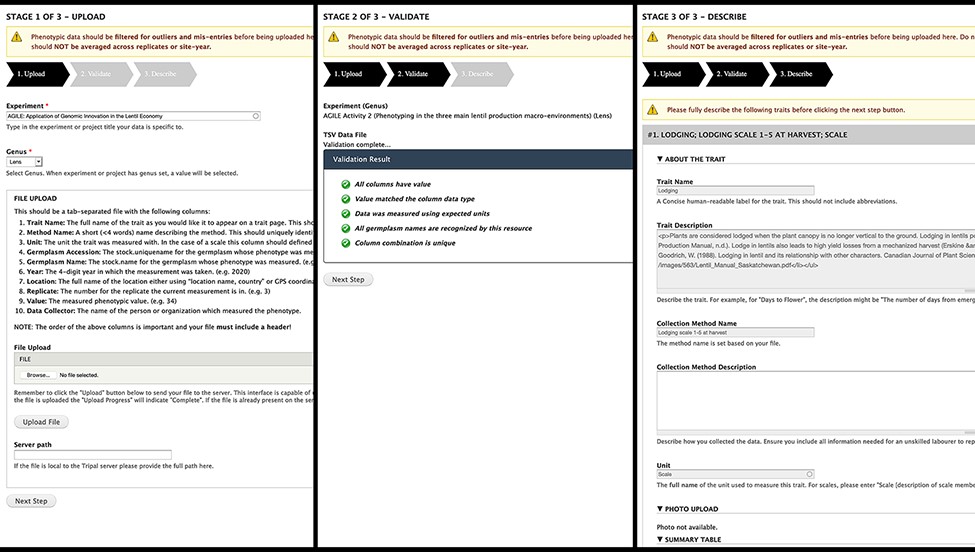 Database (Oxford), Volume 2021, , 2021, baab051, https://doi.org/10.1093/database/baab051
The content of this slide may be subject to copyright: please see the slide notes for details.
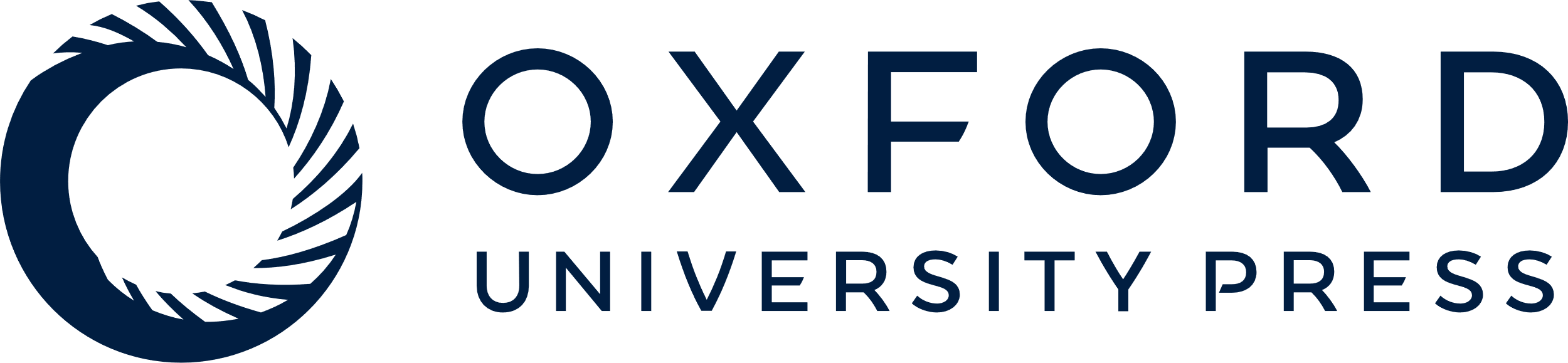 [Speaker Notes: Figure 4. Analyzed Phenotypes Upload form. The left panel shows the first stage of upload, where the user selects their experiment and genus and uploads their file in TSV format. Stage 2 (middle) processes the file and reveals green checkmarks where validation has passed and red x’s with helpful guidance if there were errors. The user can re-upload their file if there are issues or move onto the final stage (right) where they will be asked to describe each trait in their file. If a trait name matches exactly to an existing trait in the database, the fields will be gray and cannot be changed as seen in the screenshot but provide a valuable resource for the user to validate that the methods and units used are the same.


Unless provided in the caption above, the following copyright applies to the content of this slide: © The Author(s) 2021. Published by Oxford University Press.This is an Open Access article distributed under the terms of the Creative Commons Attribution License (http://creativecommons.org/licenses/by/4.0/), which permits unrestricted reuse, distribution, and reproduction in any medium, provided the original work is properly cited.]